Suitable for students at Level 6, or strong 5’s.
Standards Unit N5:Understanding the laws of arithmetic
Consolidating BIDMAS, compound rectangular areas and square numbers in arithmetic expressions.  Excellent preparation for algebraic expressions with divisions. Calculators essential (non-BIDMAS okay too, in order to expose inadequacies).
Groups of 3 largely essential.
Consumable Resources Needed:
Each student needs 1 double-sided ‘
Each student needs 1
I need
Extension / Separate ‘Brackets’ game require ‘worksheets from later in presentation.
	Each team needs:
		2 A5 copies of Sheet A
		4 A5 copies of Sheet B
		4 A5 copies of Sheet C
Re-usable Resources Needed:
CAMARA to take photos of team’s sorted cards. Stick in books and/or display.
Each student needs mini-whiteboard
Each group needs Card sets A, B and C.
Notes to start.


Students give initial answers individually on mini-whiteboards.
If they struggle, explain you will return to it later in session.
Consider the area of these shapes…
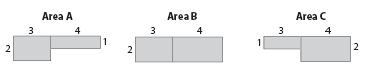 How do you know?
Consider the area of these shapes…
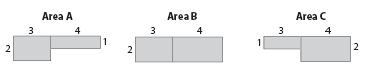 How do you know?
Consider the area of these shapes…
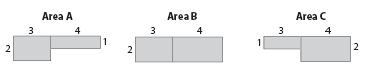 Consider the area of these shapes…
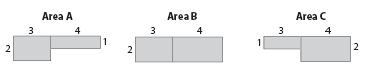 Can you write down an expression for the other area?
Can you draw a diagram to explain the difference?
What is BIDMAS, or BODMAS?
Can anyone explain what it means?
I’ll do one. See if you can spot the mistakes I make.
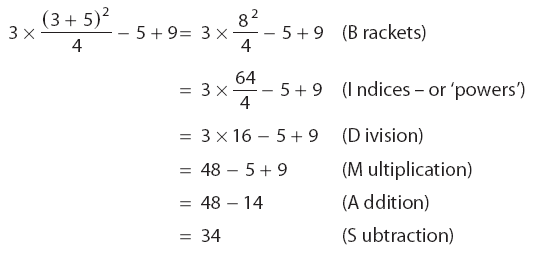 Groupwork: Teams of 3
Step 1: Each take one of the sets of cards, and lay them out in front of you so that they can all be seen.
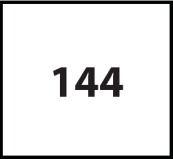 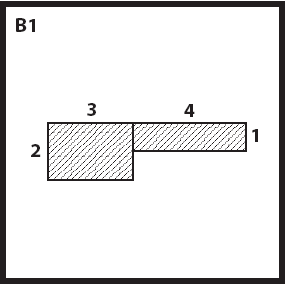 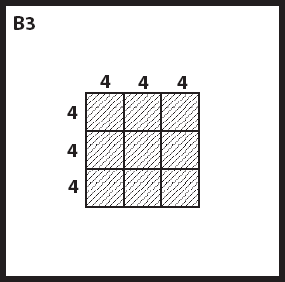 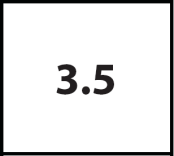 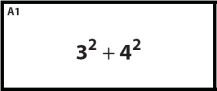 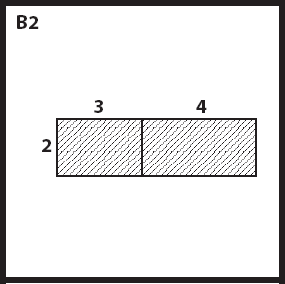 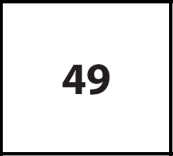 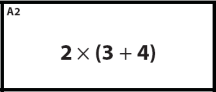 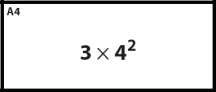 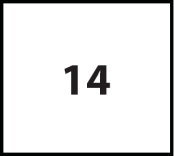 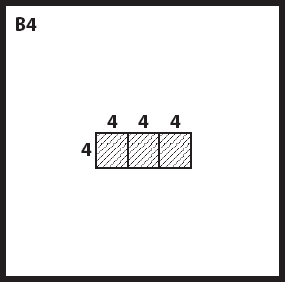 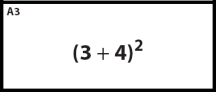 Student #1
Student #2
Student #3
Card Set A
Calculations
Card Set B
Areas
Card Set C
Solutions
Matching up the cards
Step 2: Take it in turns to pair up any cards, and place them at the top.
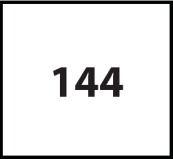 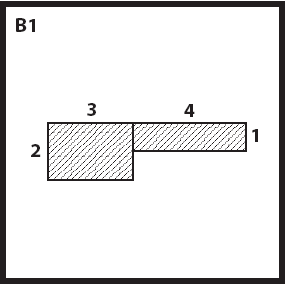 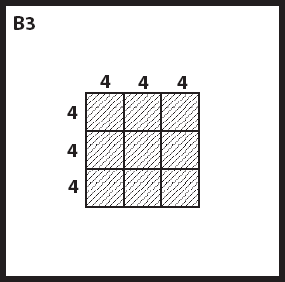 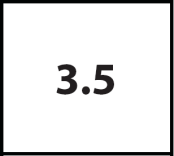 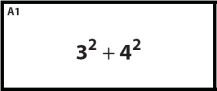 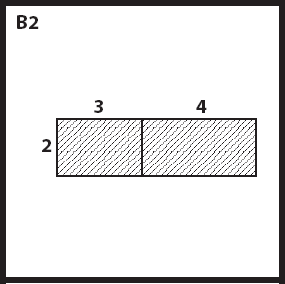 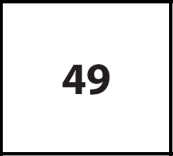 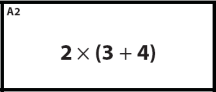 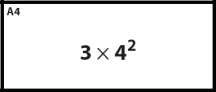 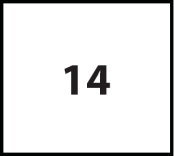 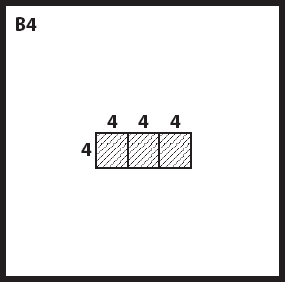 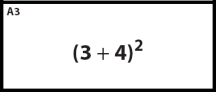 Student #1
Student #2
Student #3
Card Set A
Calculations
Card Set B
Areas
Card Set C
Solutions
Properly check that they have correctly matched the cards!
Matching up the cards
Step 2: Take it in turns to pair up any cards, and place them at the top.
Set 2
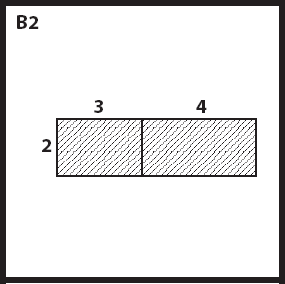 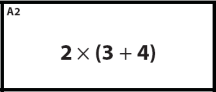 Set 1
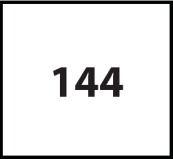 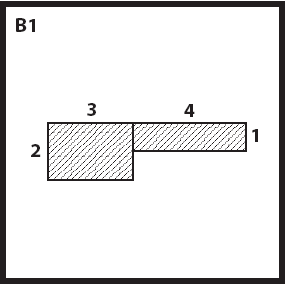 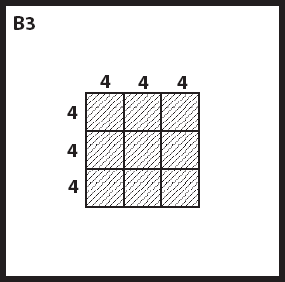 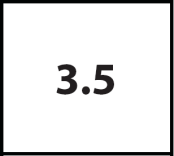 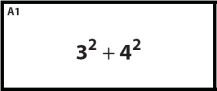 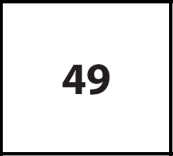 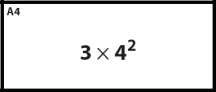 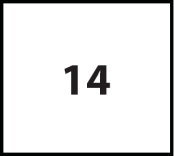 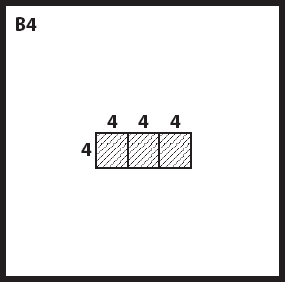 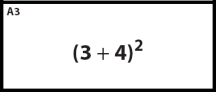 Student #2
Student #1
Student #3
Card Set A
Calculations
Card Set B
Areas
Card Set C
Solutions
Properly check that they have correctly matched the cards!
Matching up the cards
Step 2: Take it in turns to pair up any cards, and place them at the top.
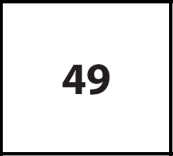 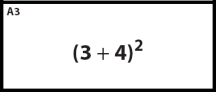 Set 2
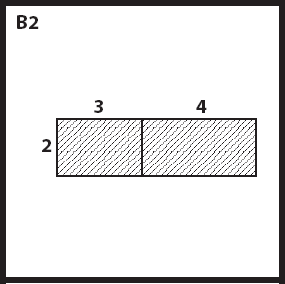 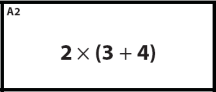 Set 1
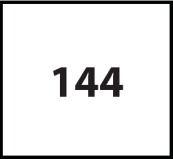 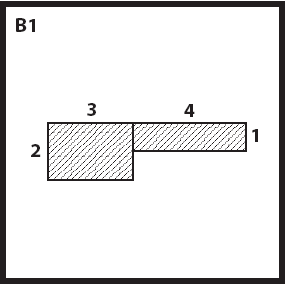 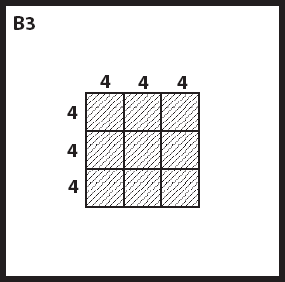 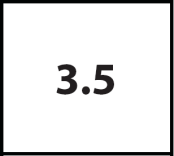 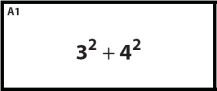 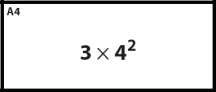 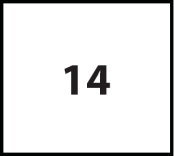 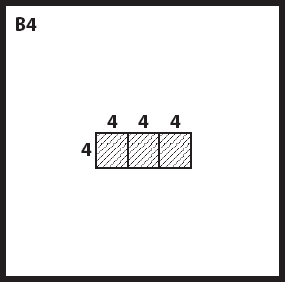 Student #3
Student #1
Student #2
Card Set A
Calculations
Card Set B
Areas
Card Set C
Solutions
Check: What are you going to do?
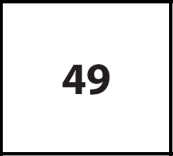 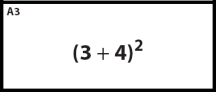 Set 2
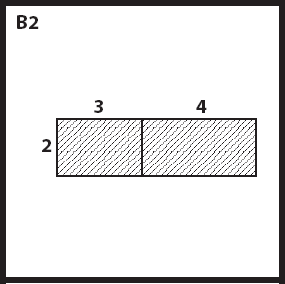 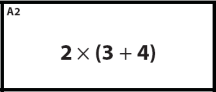 Set 1
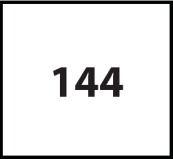 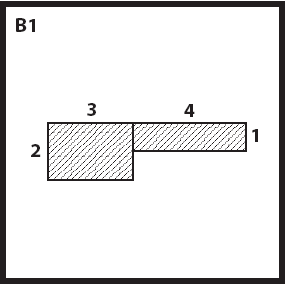 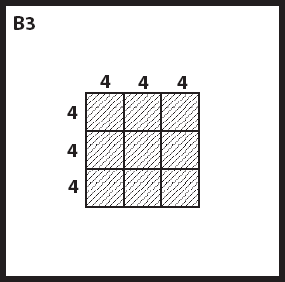 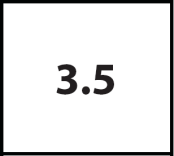 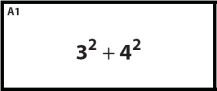 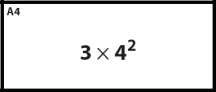 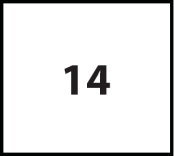 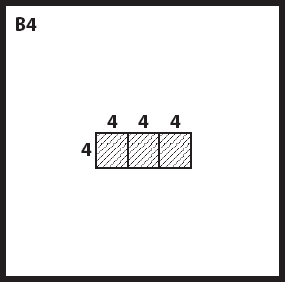 Student #3
Student #1
Student #2
Card Set A
Calculations
Card Set B
Areas
Card Set C
Solutions
Strongly encourage students to explain how they can easily match ‘Calculation’ and ‘Area’ cards without actually working out the answers.
Note:

There are multiple ways the cards can be matched, and there are more ‘Calculation’ cards than others (14 C’s, 8 A’s and only 6 S’s). Use blank cards for students to create their own area shapes, and solution cards to match those.
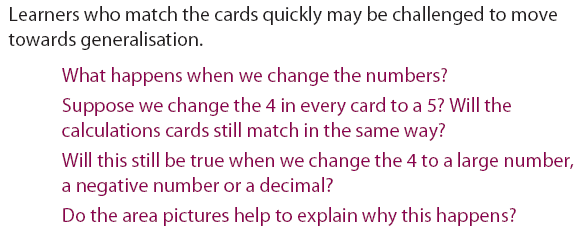 Neatly replace the cards in their correct wallet.
Check that:
	Card Set A (Calculations)  has 14 cards.
		     B (Areas)		has 8 cards.
		     C (Solutions)	has 6 cards.
You will each then need mini-whiteboards again.
Let’s reconsider these shapes…
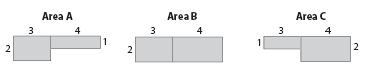 How do you know?
How do you know?
Can you write down an expression for the other area?
Let’s see if we can do even better!
Now write a different calculation that gives the same area.
And write a different calculation that gives the same area.
And again write a different calculation that gives that area.
We’ve covered a lot there!
BIDMAS actually means:
Brackets
Indices (or powers)
Multiplication OR Division
Addition OR Subtraction
In algebra, this is just multiplying out a bracket:
Somewhat separate follow-on whole-class ‘game’ to consolidate what has been learnt before.
It requires use of the following worksheets – and adding brackets in appropriate places.

Probably best covered in a later lesson to review / recap.
Brackets activity
Each team of 3 needs:

	2 copies of Sheet A
	4 copies of Sheet B
	4 copies of Sheet C
Have a good look at the similarities and differences between the three sheets
In the game, you will need to add brackets to somewhere on each sheet.
Can you guess what I’ll be asking?
Brackets activity
I will ask 8 different questions.
The first team to show me a correct solution wins that round.
I will tell you which Sheet to use, and a Target Number.
Your task will be to add brackets to your sheet to get the Target Number.
Questions?
Questions
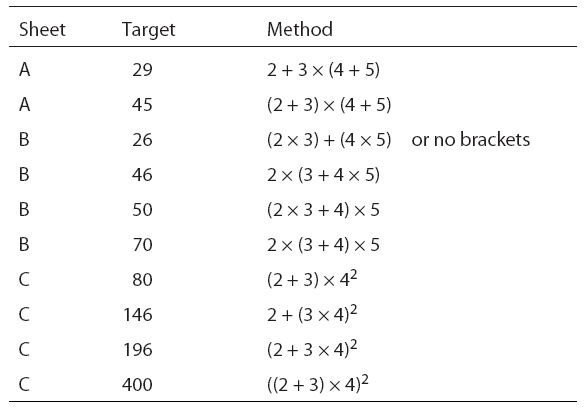 Note: there might be multiple solutions to the same problem